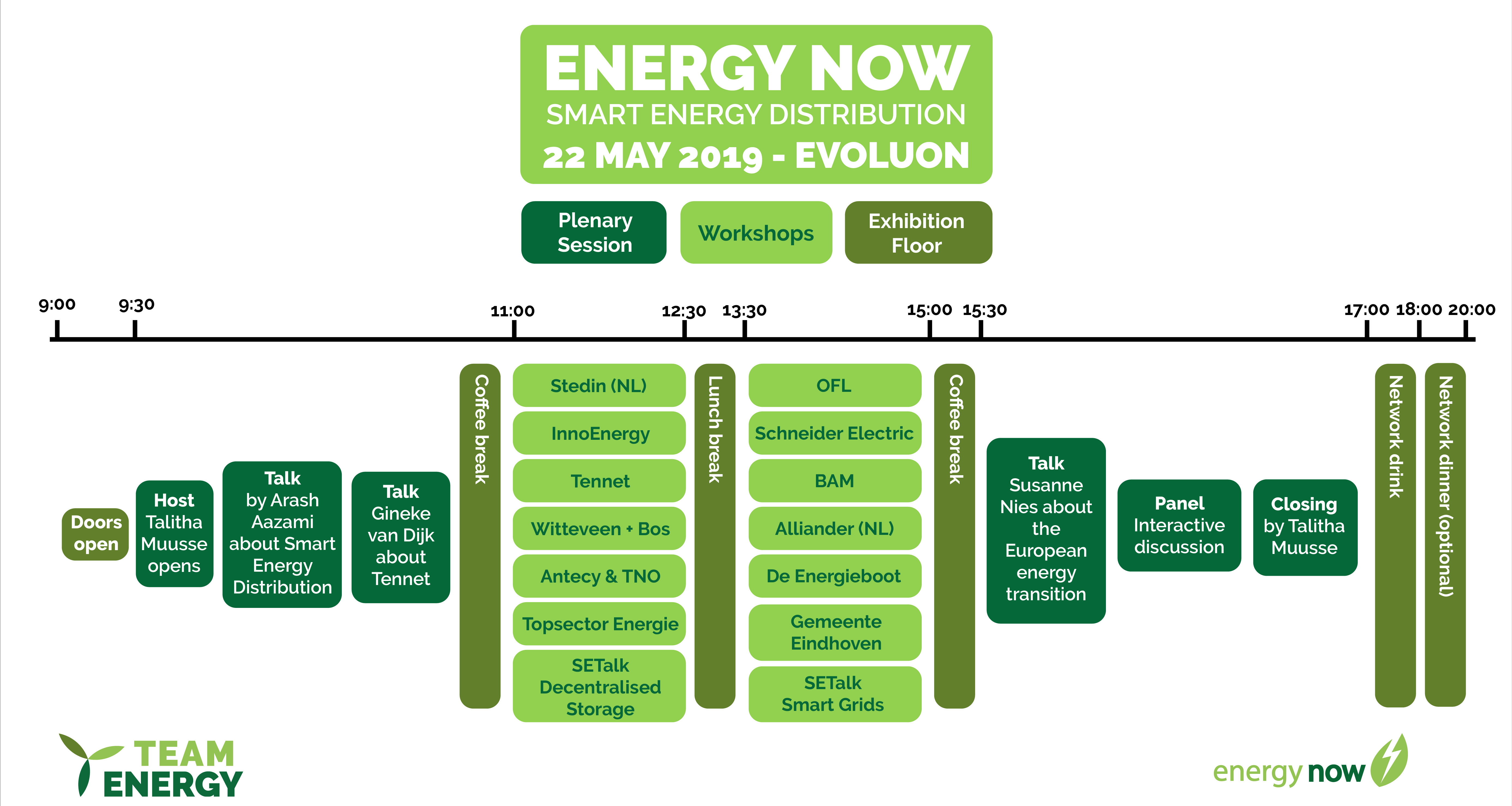 Smart Grids:  Algorithms and Digitalization for Efficient Energy Management
dr. ir. Ballard Asare-Bediako
Snr. Researcher & Lecturer, HAN
Control Systems & Smart Grids
22 May, 2019
Evoluon, Eindhoven
1
About  HAN University of Applied Sciences
FOCUS POINTS
Two campuses
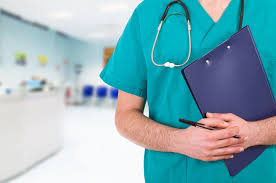 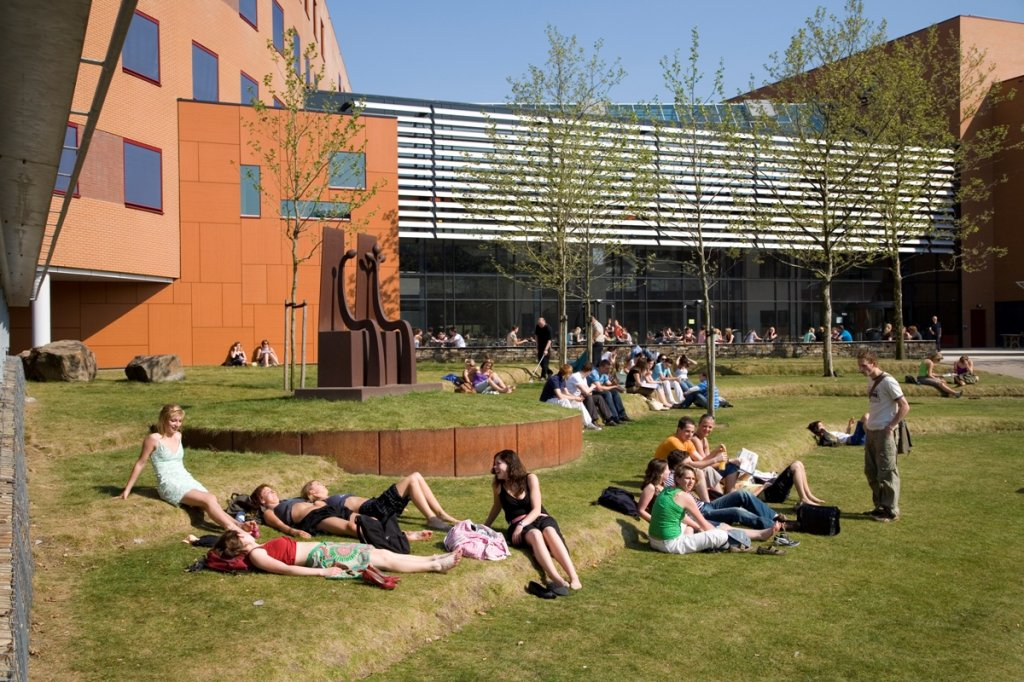 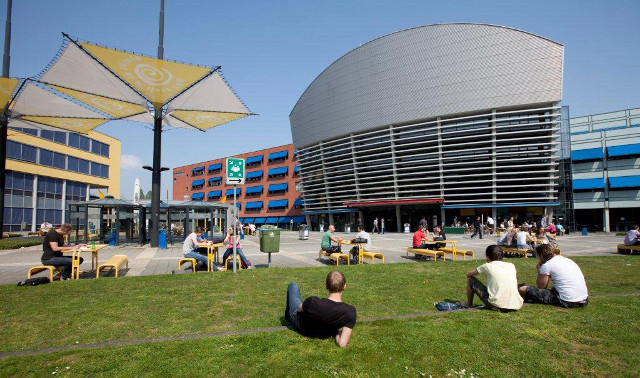 Health
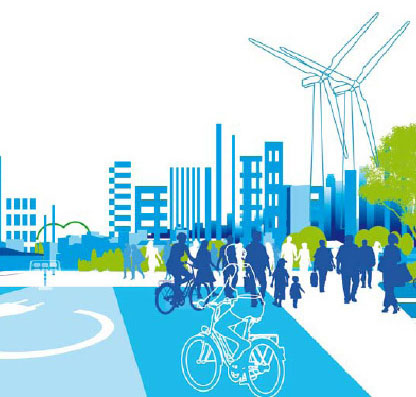 Arnhem
Nijmegen
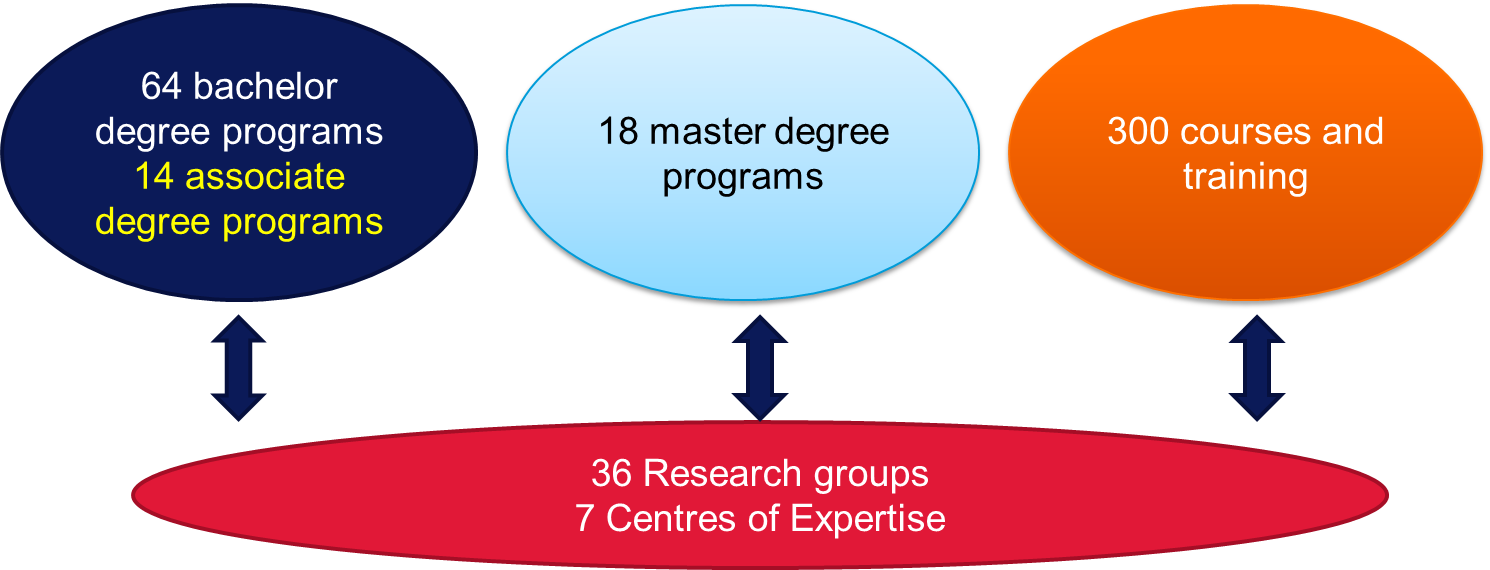 Smart Region
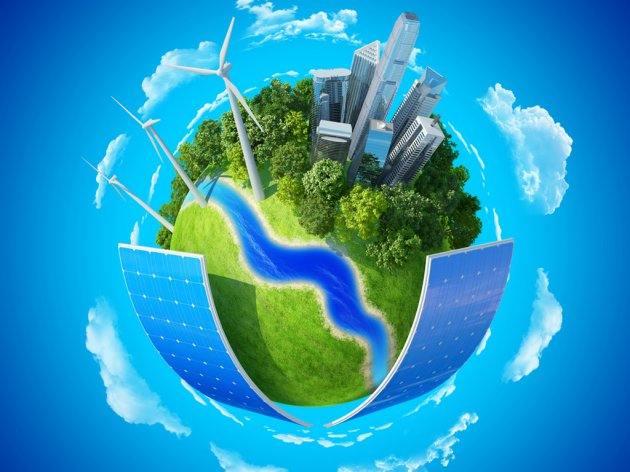 Sustainable Energy & Environment
About 34,000 students (bachelor + master)
Applied Research
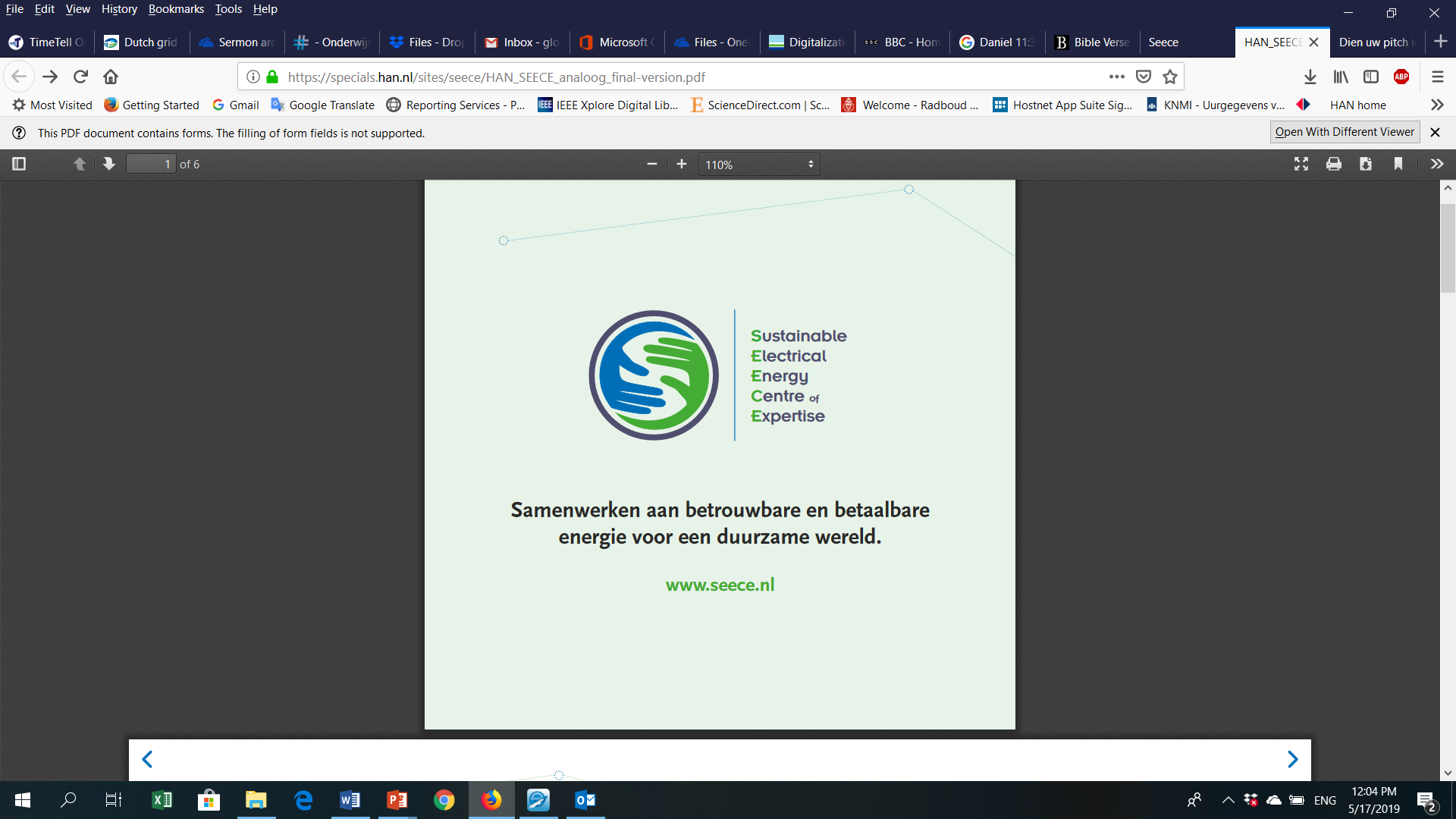 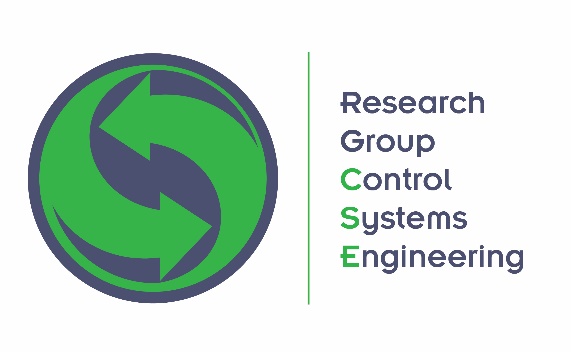 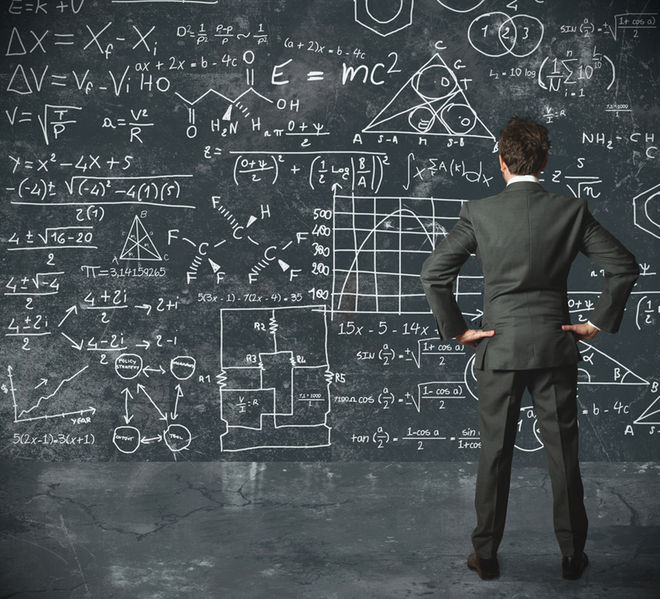 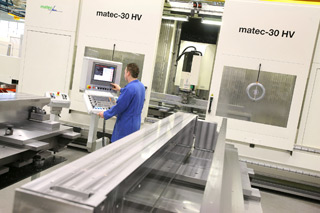 APPLIED RESEARCH
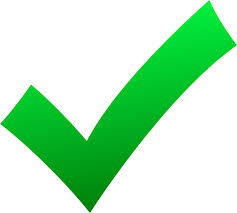 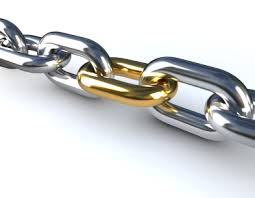 Development of Scientific Theories
Production of  (New)Technologies
FACILITATORS
TALE OF ELECTRICAL ENERGY
Demand and Supply Must Balance
(electricity supply and demand)
Not at the right place
Not in the right form
50 Hz
L
L
G
G
Not at the right time
Figure: The power system balance can be represented by a wheel, accelerated by generation (P) and decelerated by load (L)
Figure provided by J. Frunt
4
STRUCTURE OF THE POWER SYSTEM
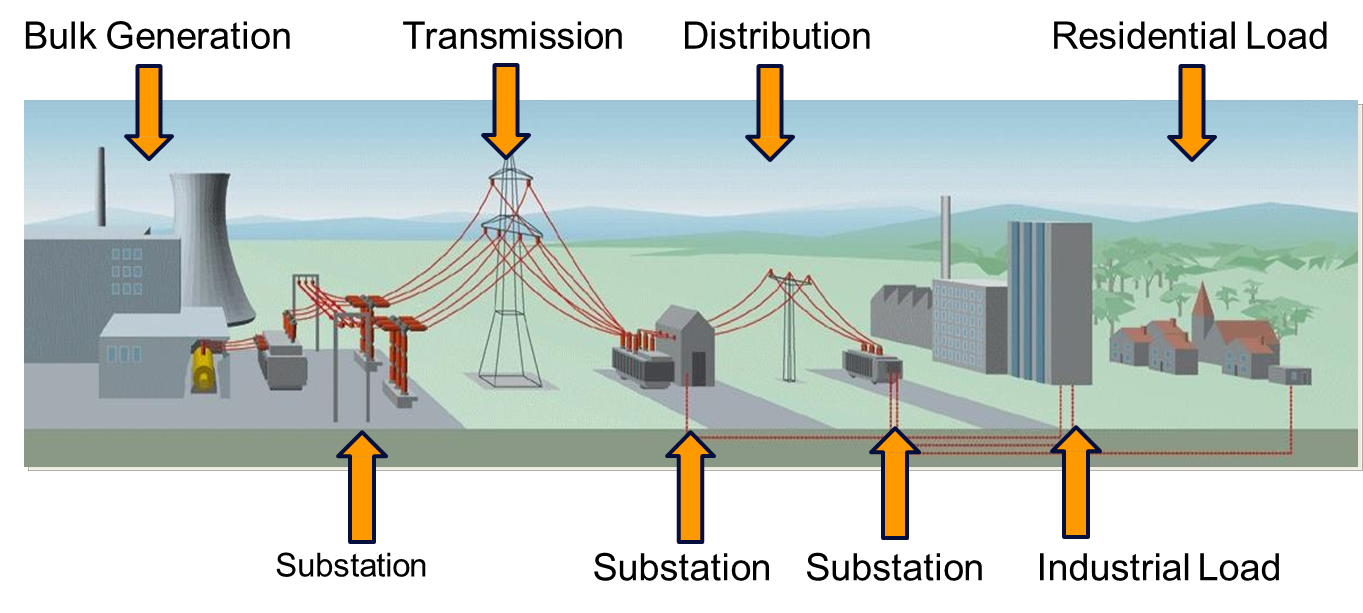 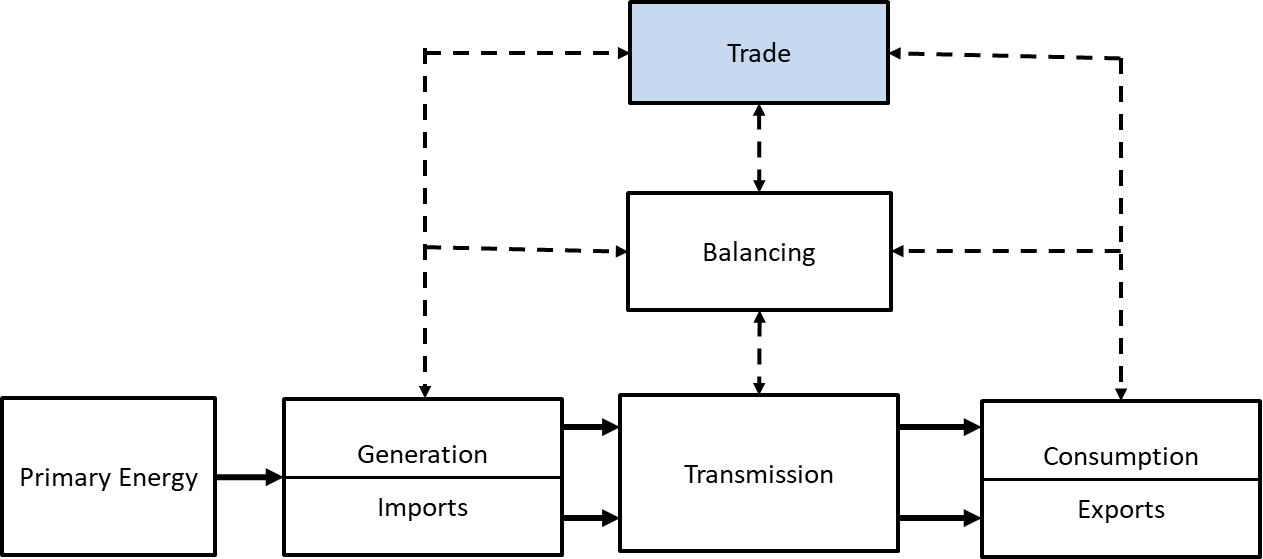 The vertically integrated industry is unbundled leading to separate generation, transmission, distribution and trading/supply companies, each having specific tasks.
5
TODAY’S CHALLENGES
The world today faces many challenges of which a large
number are related to energy and it’s consumption

To name a few:
Global warming
Depletion of resources
Energy dependency of the economy
Population growth
Environmental awareness
6
Source: Marco C. Janssen
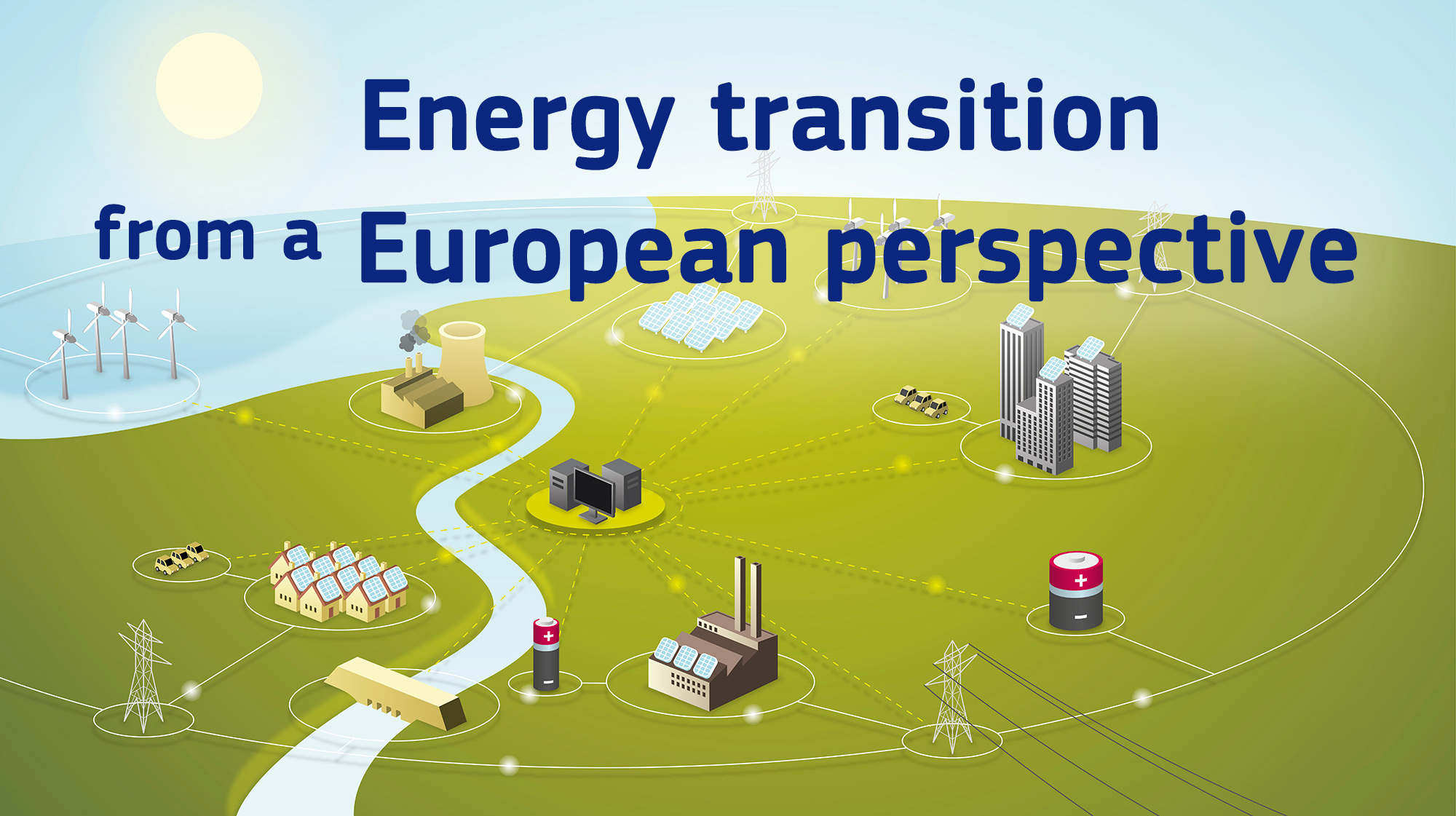 https://ec.europa.eu/jrc/en/efsi/energy-transition
RENEWABLE ENERGY IN TOTAL FINAL ENERGY CONSUMPTION, BY SECTOR, 2015
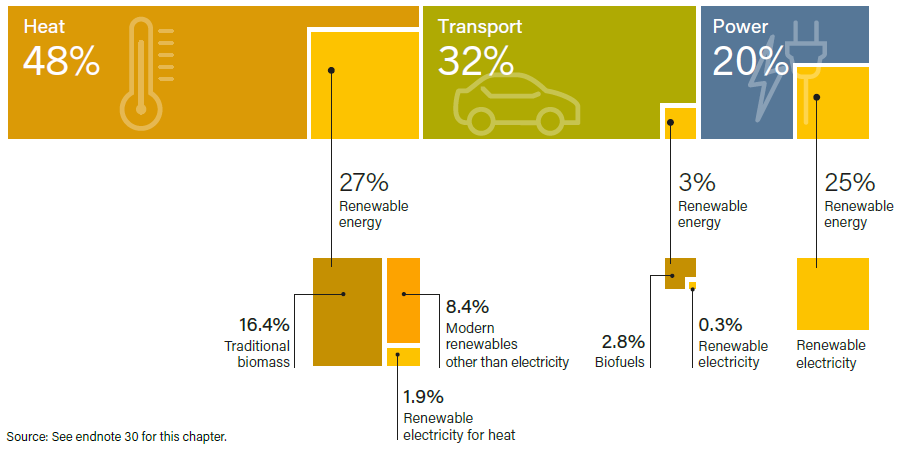 8
Source: Dejan Ostojic
GLOBAL ENERGY TRANSITION (2015-2035)
Two drivers of GET: Renewables and Electrification:
Decarbonization of energy use requires “deep electrification”, particularly in transport and industry.
Decarbonization targets (particularly in the EU) will drive the transformation
Peak oil demand by 2035 and significant reduction in the use of natural gas thereafter.
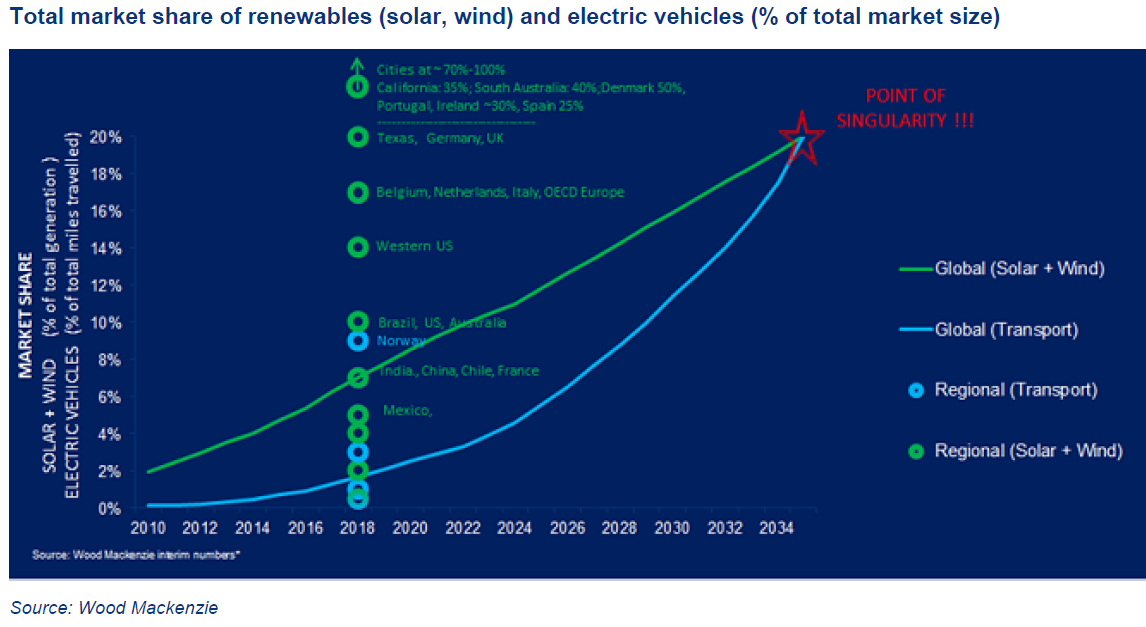 9
WHY ALL ELECTRIC?
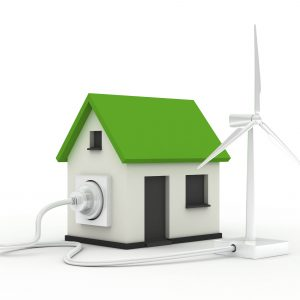 (ALMOST) EVERYTHING CAN BE DONE WITH ELECTRICITY
24
WHY ALL ELECTRIC (2)?
TO 
INTEGRATE 
MORE  RENEWABLE ENERGY SOURCES
IN THE ELECTRICITY NETWORK.
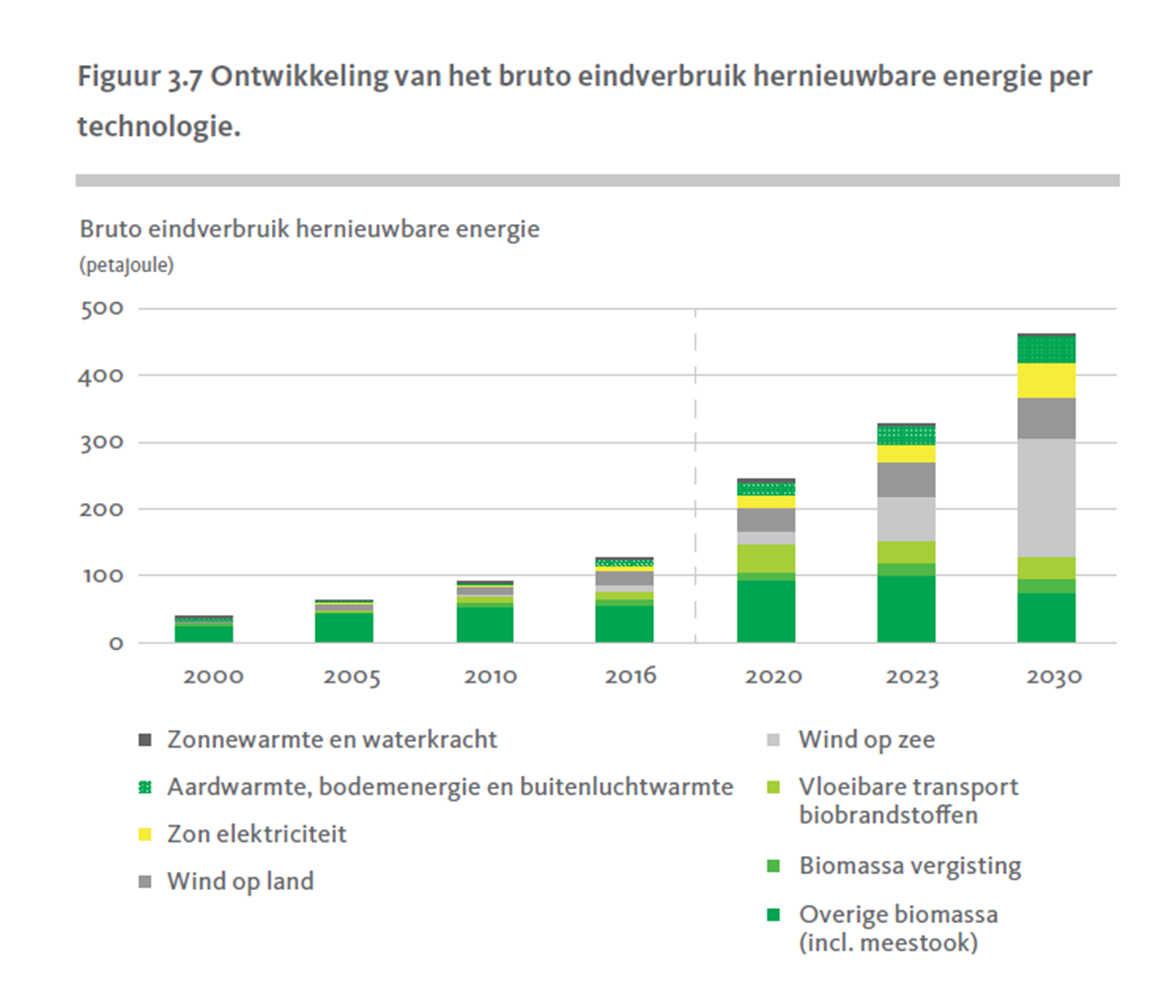 Wind farms
Solar panels
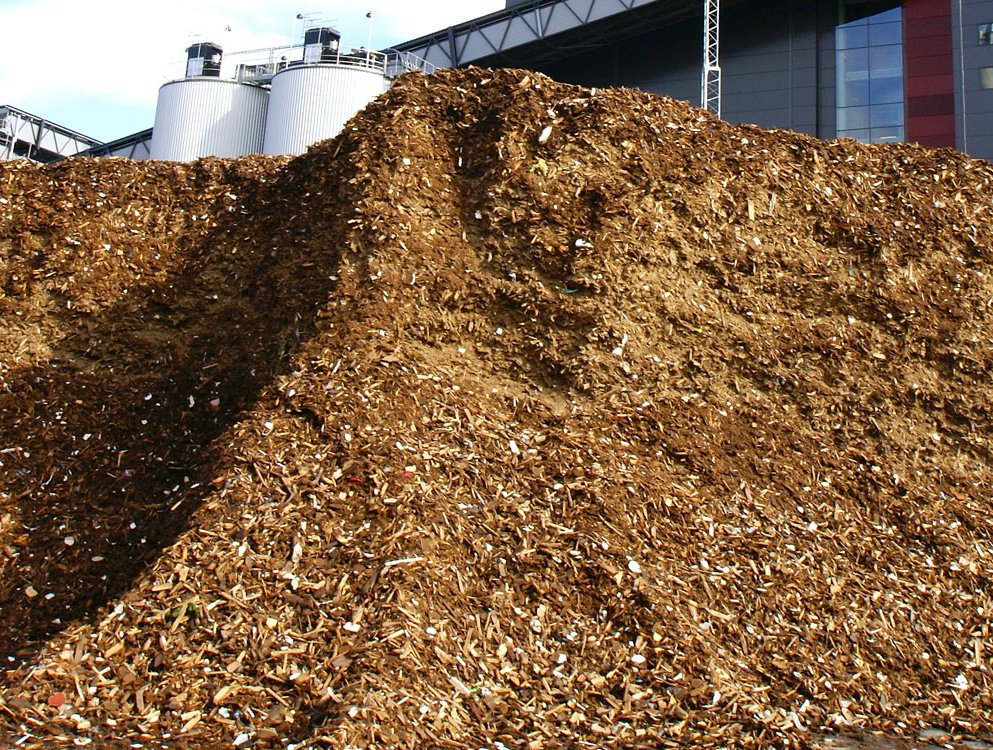 Biomass
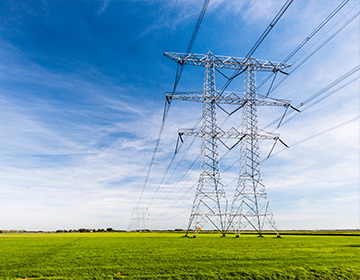 ALL ELECTRIC- WHAT ARE THE CONSEQUENCES FOR THE ELECTRICITY NETWORK?
29
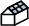 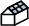 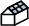 OVERLOAD OF THE GRID
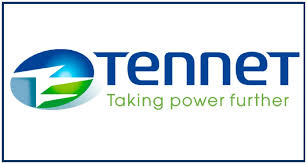 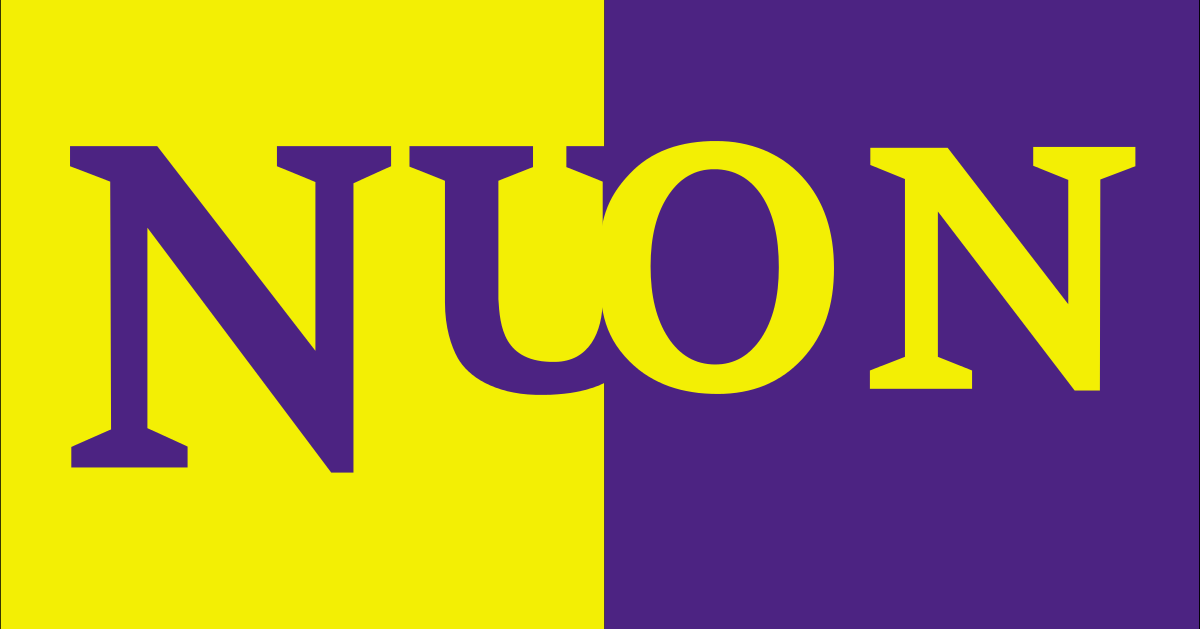 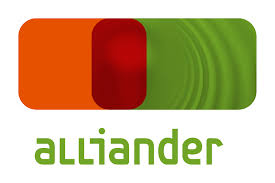 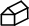 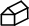 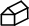 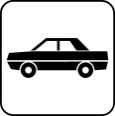 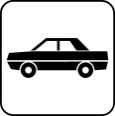 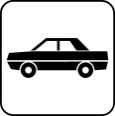 31
Source: dr.ir. P.H. Nguyen
SMART GRIDS
European Technology Platform Smart Grids
A Smart Grid comprises electricity networks that can intelligently  integrate the behavior and actions of all users connected to it -  generators, consumers and those that do both – in order to  efficiently deliver sustainable, economic and secure electricity  supplies.
14
SMART GRID – FROM GRID TO NETWORK
43
Source: Toward a Smarter Grid ABB’s Vision for the Power System of the Future
SMART GRID – ARCHITECTURE
Integrating Two Infrastructures
44
Source: EPRI Smart Grid Technologies and Challenges
OPTIMIZATION FOR SMART GRIDS
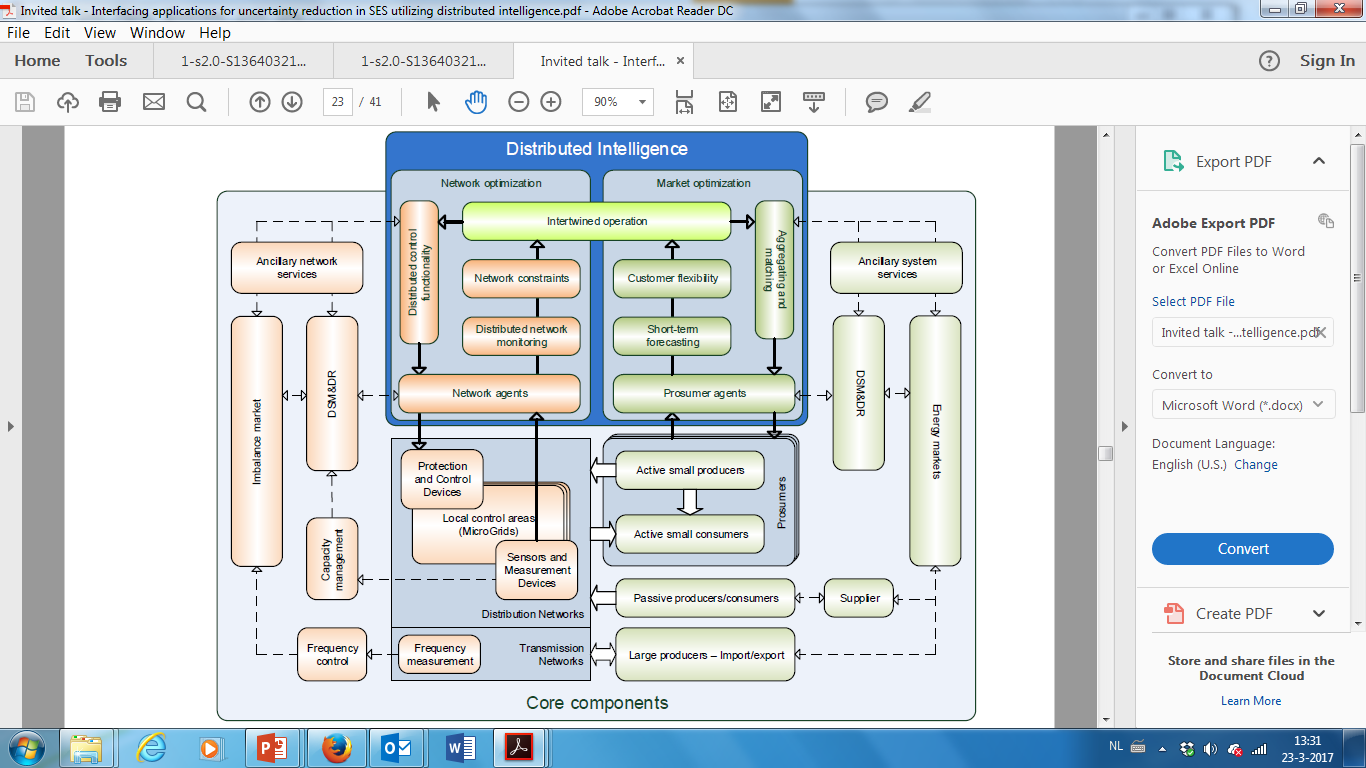 59
Electrical Energy Systems, TU/e, Nederland
DIGITALIZATION: AN ENABLING TECHNOLOGY
Digital power systems are considered as one of the most crucial technologies for reducing power consumption, and managing the increasing power system complexity
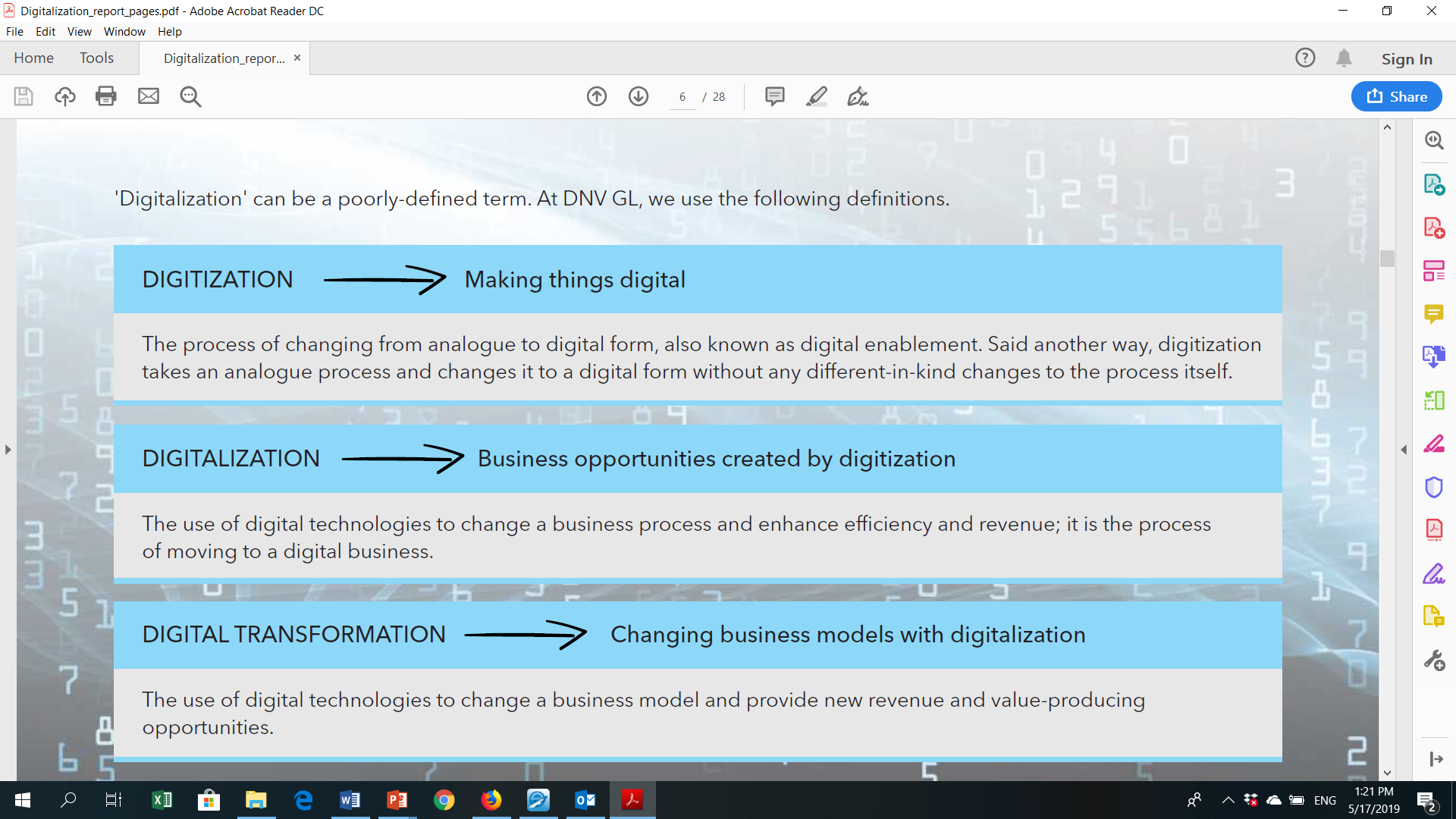 59
Source: DNVGL: Digitalization and the Future of Energy
DIGITALIZATION: AN ENABLING TECHNOLOGY [2]
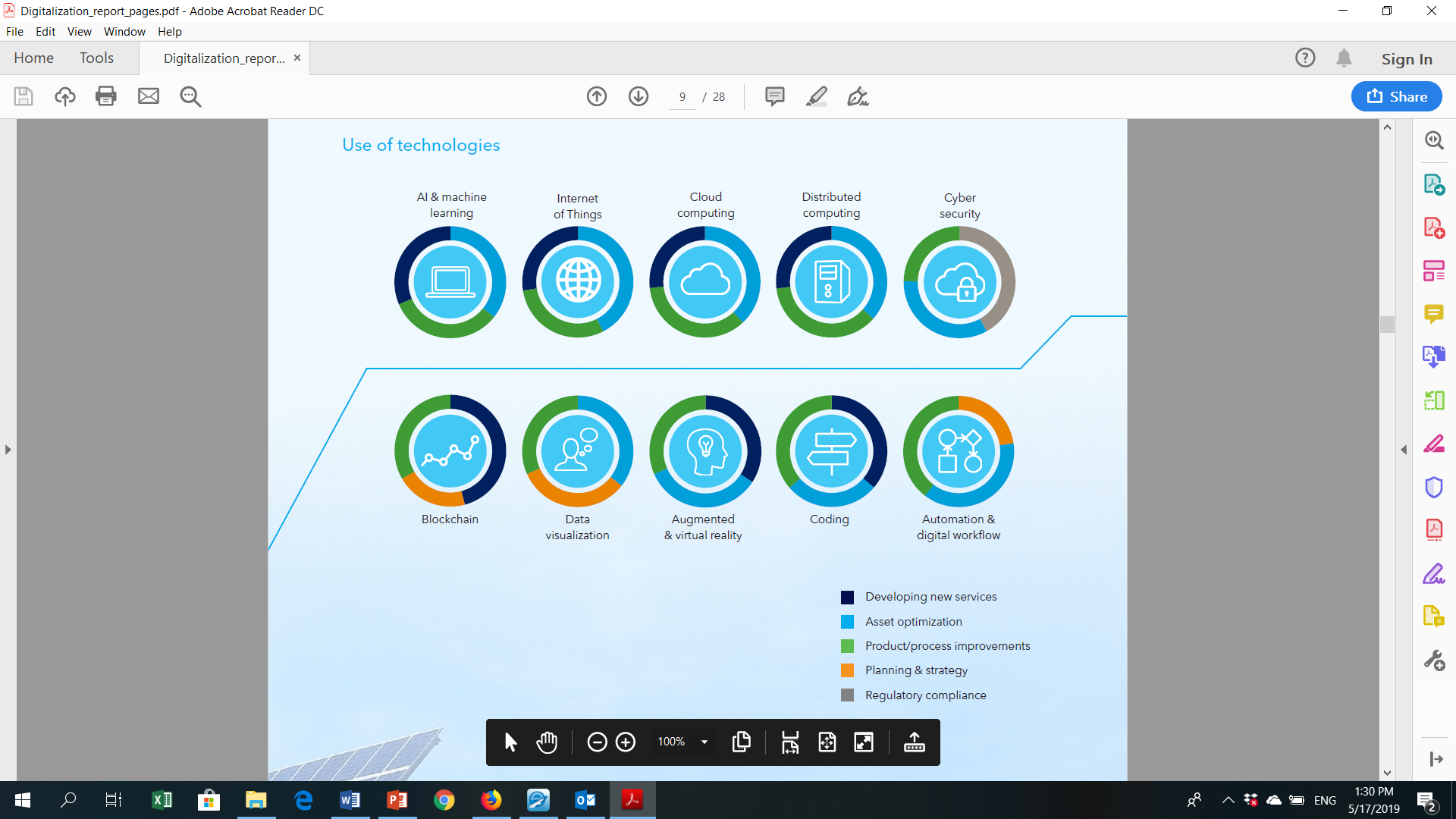 Source: DNVGL: Digitalization and the Future of Energy
DIGITALIZATION IN THE POWER SECTOR – Data & Analytics
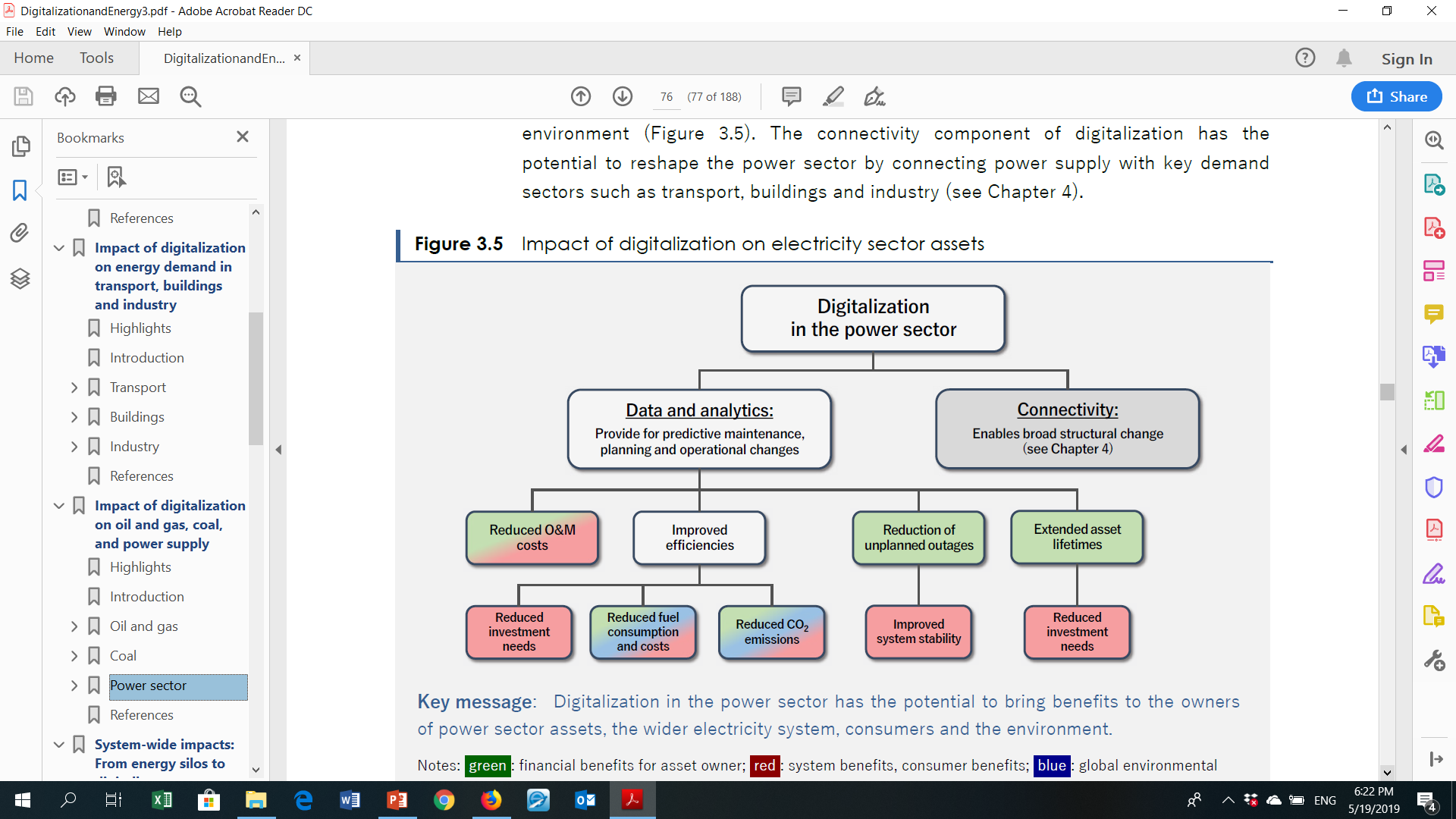 Source: IEA: Digitalization and energy
DIGITALIZATION IN THE POWER SECTOR – Connectivity
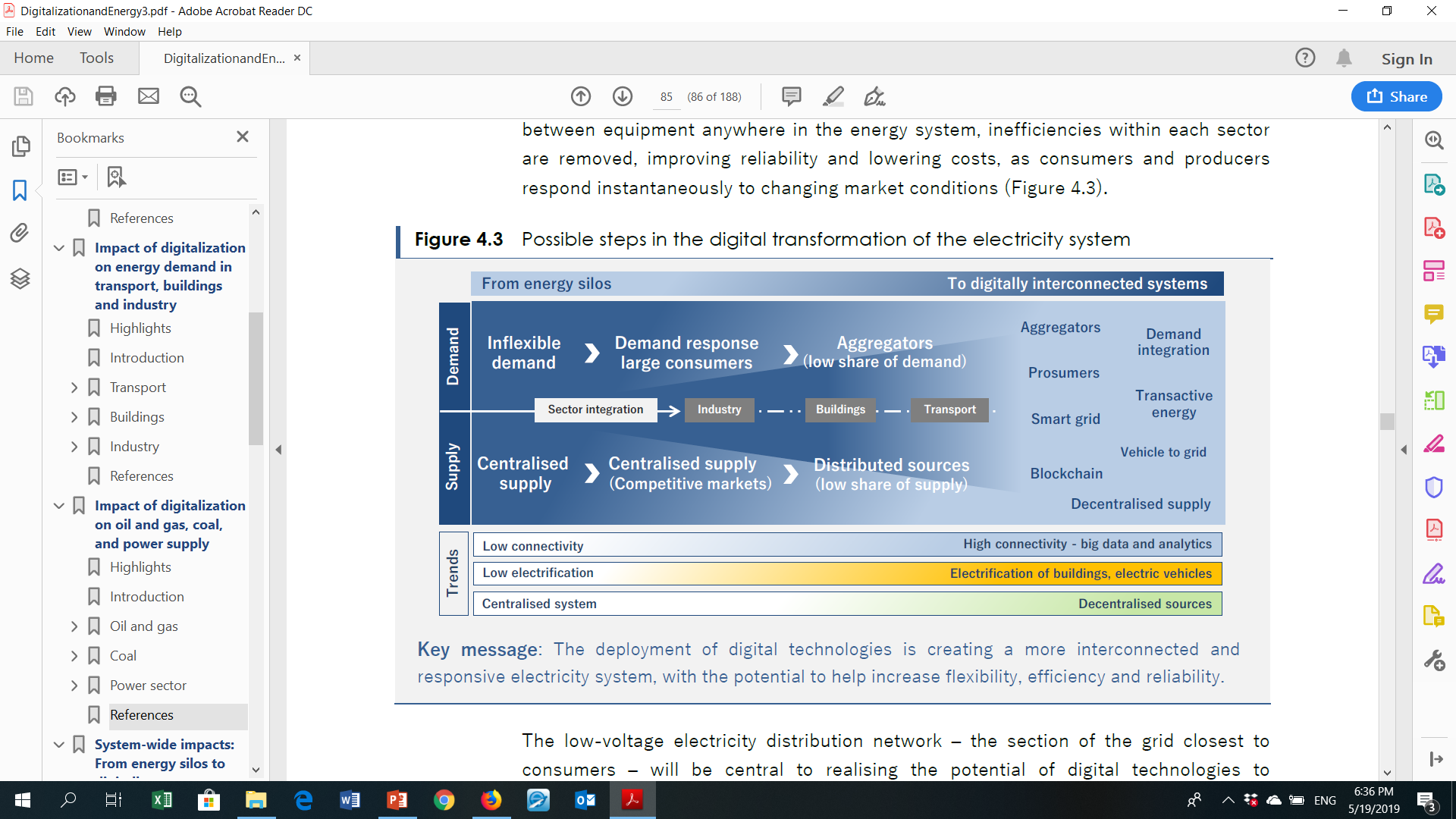 Source: IEA: Digitalization and energy
Conclusion
“Deep electrification”  and renewables are key drivers for the global energy transition
Smart Grids (and associated optimization algorithms) are expected to guarantee the sustainable and secure supply of the power system and to satisfy the ever increasing electricity consumption .
Digitalization is a key enabler in the decarbonisation and decentralization of the electricity sector, reducing power consumption, and managing the increasing power system complexity.
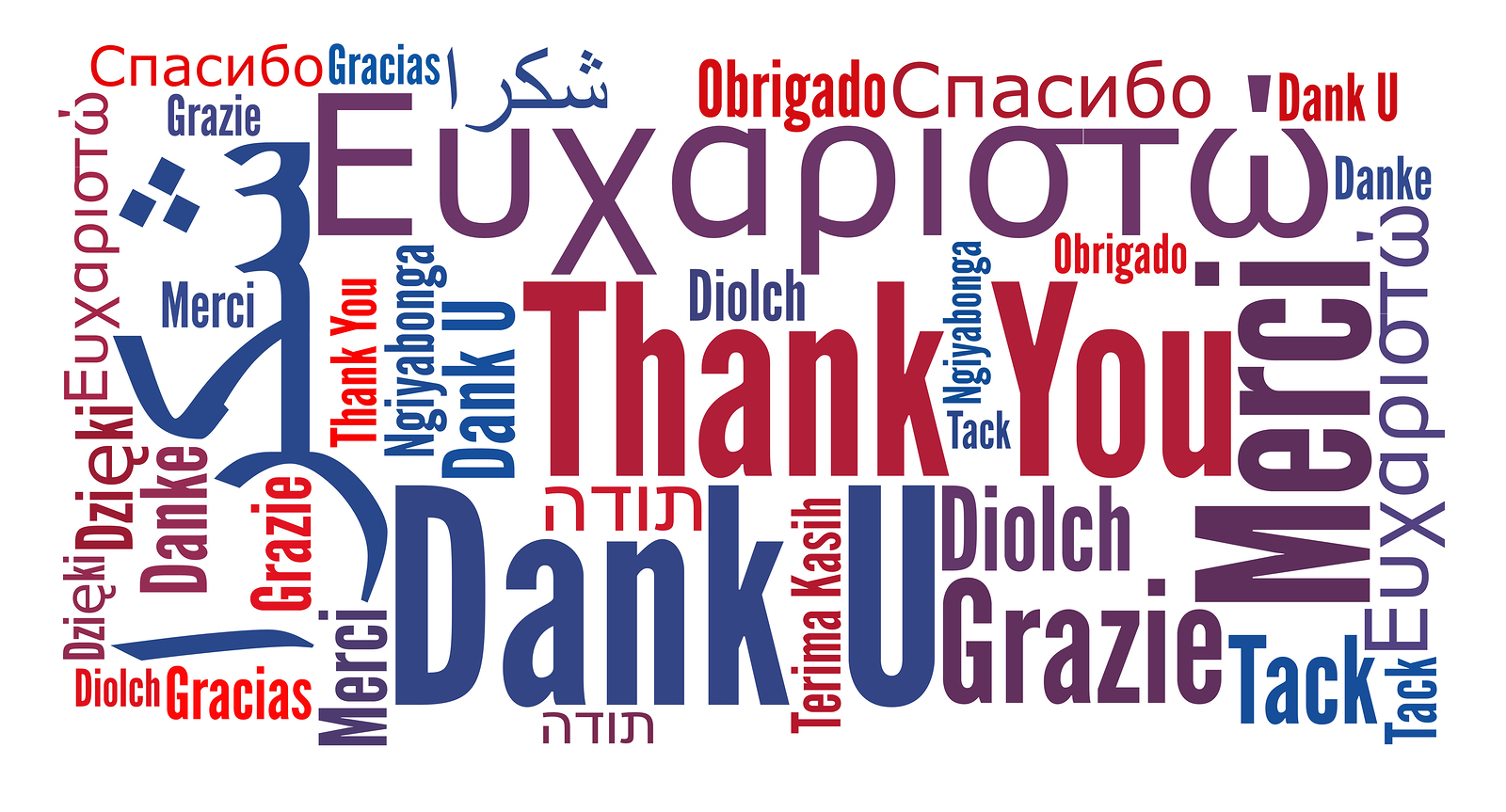